Bronze Ambassadors
2019 - 2020
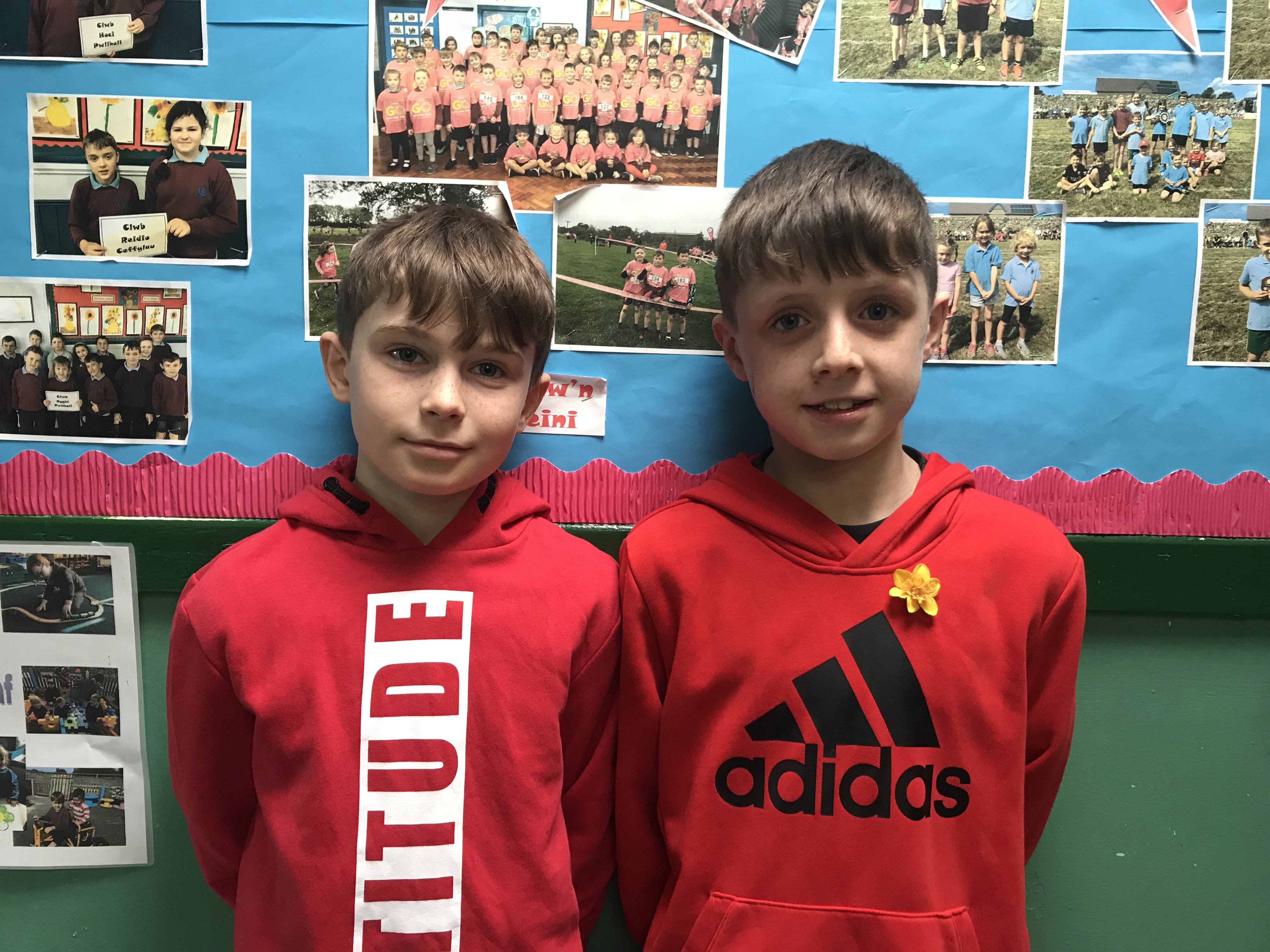 Cian and Moi
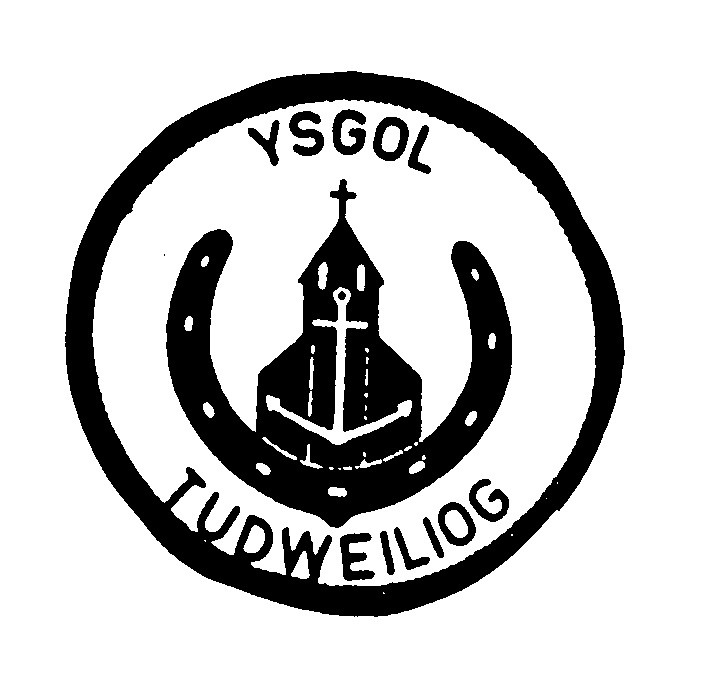 Road Safety 
Representatives
2019 - 2020
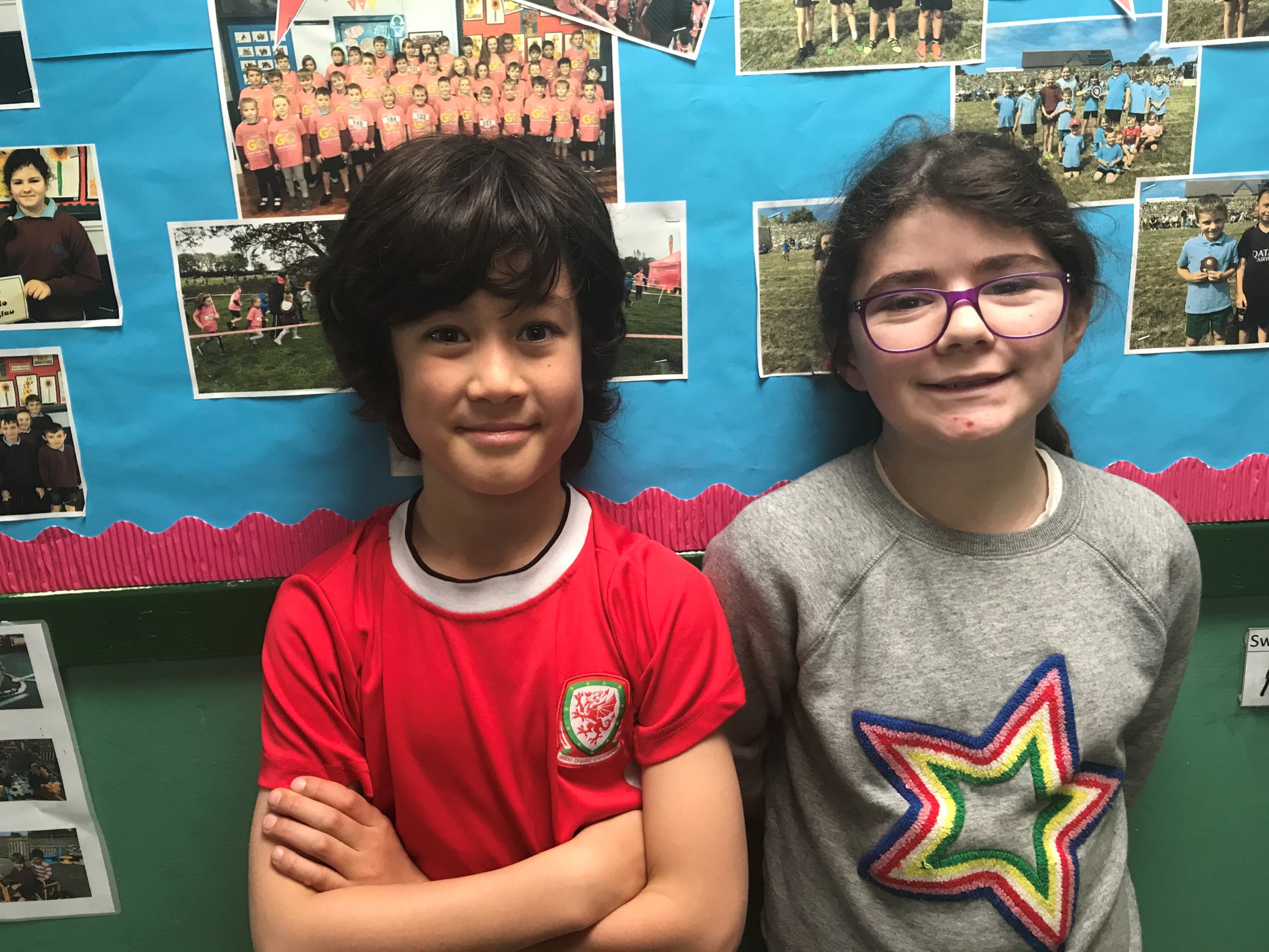 Denis and Nansi
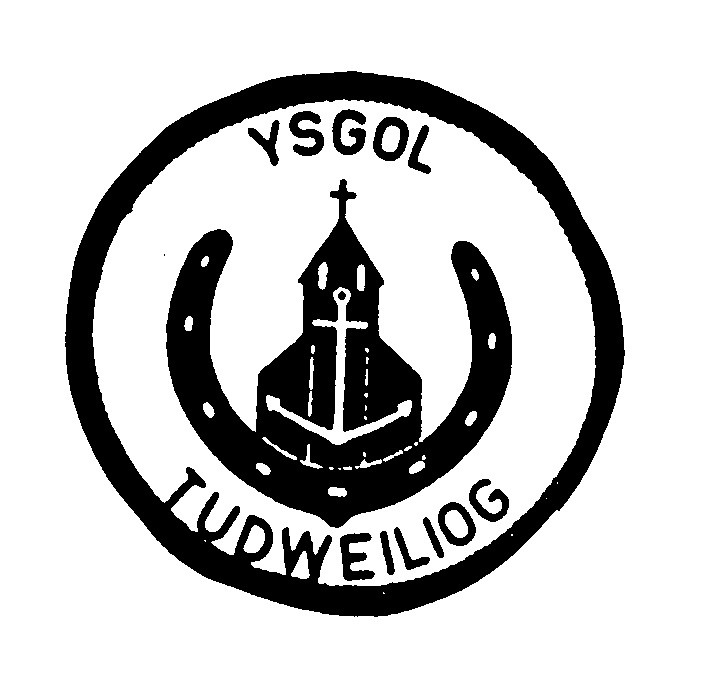 Language Dragons
2019 - 2020
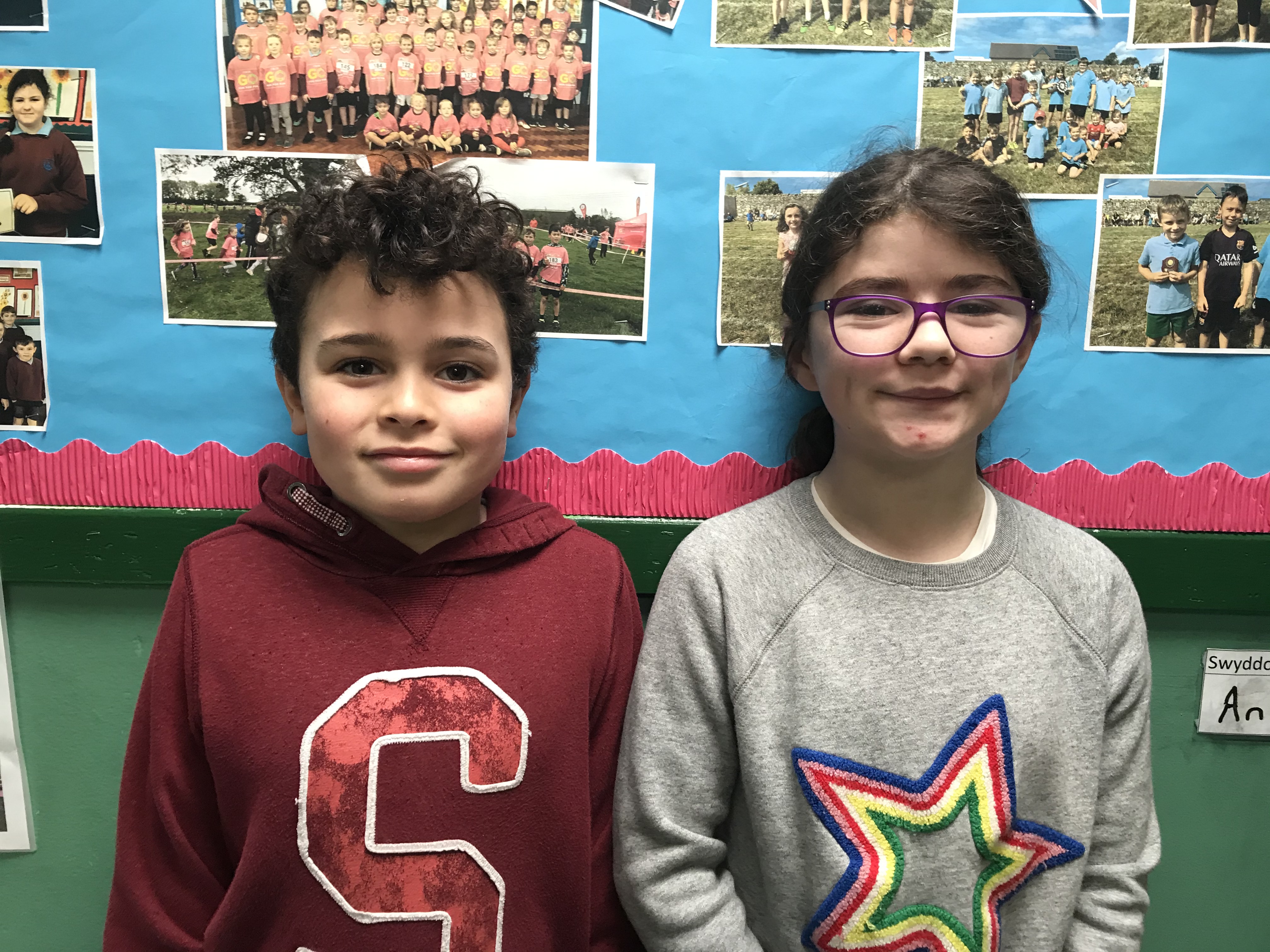 Nansi and Noa
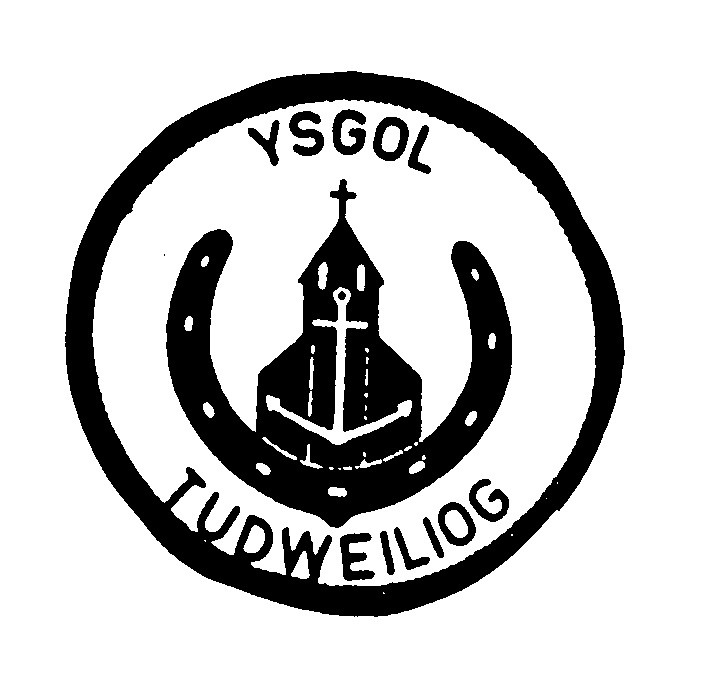